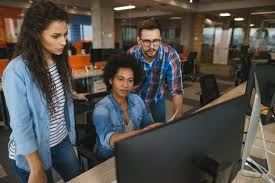 Gestión de crisis ante un ciberataque
1.  Gestión de crisis ante un ciberataque

Definición de la respuesta a incidentes

Antes de definir la respuesta a incidentes es importante comprender qué es un incidente. En TI hay tres términos que a veces se usan indistintamente, pero que significan cosas diferentes:

Un evento es una acción inocua que ocurre frecuentemente, como crear un archivo, eliminar una carpeta o abrir un correo electrónico. Por sí solo, un evento no suele ser indicativo de una vulneración; sin embargo, en conjunto con otros eventos puede ser señal de una amenaza. 

Una alerta es una notificación desencadenada por un evento, sea o no una amenaza.

Un incidente es un grupo de alertas en correlación que las personas o herramientas de automatización han considerado una posible amenaza genuina.
Por sí solas, es posible que las alertas no parezcan amenazas graves; sin embargo, en conjunto indican una posible vulneración.

La respuesta a incidentes son las acciones que toma una organización cuando considera que se han vulnerado sus sistemas de TI o datos. Por ejemplo, los profesionales de seguridad tomarán medidas si detectan pruebas de la existencia de un usuario no autorizado, malware o errores en las medidas de seguridad.

Los objetivos de la respuesta son eliminar el ciberataque lo antes posible; recuperarse del ataque; notificar a los clientes o agencias de la administración pública según lo requieran las leyes regionales, y descubrir cómo reducir el riesgo de una vulneración similar en el futuro.

¿Cómo funciona la respuesta a incidentes?

La respuesta a incidentes suele comenzar cuando un equipo de seguridad obtiene una alerta plausible de un sistema de administración de eventos e información de seguridad (SIEM).
Los miembros del equipo deben comprobar que el evento puede considerarse un incidente y, entonces, aislar los sistemas infectados y eliminar la amenaza. Si el incidente es grave o necesita mucho tiempo para resolverse, las organizaciones podrían tener que restaurar datos desde una copia de seguridad, afrontar un rescate o notificar a los clientes que se ha producido una vulneración de sus datos.

Por este motivo, suele haber personas ajenas al equipo de ciberseguridad implicadas en la respuesta. Los expertos en privacidad, abogados y responsables de la toma de decisiones empresariales proporcionarán su ayuda para determinar el enfoque de la organización frente a un incidente y sus consecuencias.

Tipos de incidentes de seguridad

Los atacantes intentan acceder a los datos de una empresa o vulnerar sus sistemas y operaciones empresariales de varias maneras.
A continuación, se describen algunas de las más frecuentes:

Suplantación de identidad (phishing)

El phishing es un tipo de ingeniería social en el que el atacante utiliza correo electrónico, mensajes de texto o una llamada telefónica para hacerse pasar por una marca o persona de buena reputación. Los ataques de phishing habituales intentan inducir a los destinatarios a descargar malware o proporcionar su contraseña. Estos ataques aprovechan la confianza de las personas y utilizan técnicas psicológicas como el miedo para hacer que actúen. Muchos de estos ataques no tienen un objetivo fijo, sino que se dirigen a miles de personas con la expectativa de que al menos una responda. Sin embargo, existe una versión más sofisticada llamada phishing de objetivo definido, el cual usa investigaciones en profundidad para crear un mensaje personalizado que tiene como objetivo persuadir a una persona específica.
Malware

El malware hace referencia a cualquier software diseñado para dañar un sistema informático o provocar una filtración de datos. Adopta distintas formas, entre las que se incluyen virus, ransomware, spyware y caballos de Troya. Los usuarios malintencionados aprovechan vulnerabilidades en el hardware y el software para instalar malware, o convencen a un empleado para que lo haga por ellos mediante técnicas de ingeniería social.

Ransomware

En un ataque de ransomware, los usuarios malintencionados usan malware para cifrar datos y sistemas críticos y, entonces, amenazan con hacer públicos los datos o destruirlos si la víctima no paga un rescate.
Denegación de servicio

En un ataque de denegación de servicio (ataque DDoS), un actor de amenaza sobrecarga el tráfico de una red o sistema hasta que se ralentiza o se bloquea. Normalmente, los atacantes se dirigen a compañías prominentes como bancos o administraciones públicas con el objetivo de hacerles gastar tiempo y dinero, pero las víctimas de este tipo de ataque pueden ser organizaciones de cualquier tamaño.

Intermediario

Otro método que los ciberdelincuentes usan para robar datos personales es infiltrarse en una conversación online entre dos personas que creen estar comunicándose de forma privada. Interceptan los mensajes, los copian o modifican, y se los envían al destinatario previsto para manipular a uno de los participantes para que les proporcione datos valiosos.
Amenaza interna

La mayoría de los ataques están dirigidos por personas externas a la organización, pero los equipos de seguridad también tienen que mantenerse alerta en caso de amenazas internas. Los empleados y otras personas que dispongan de acceso legítimo a recursos restringidos pueden filtrar datos confidenciales accidentalmente o, en algunos casos, de forma intencionada.

Acceso no autorizado

Muchas vulneraciones de datos empiezan por el robo de credenciales de cuenta. Los usuarios malintencionados pueden obtener contraseñas a través de una campaña de suplantación de identidad o al adivinar una contraseña usada frecuentemente; sea como sea, una vez obtengan acceso a un sistema pueden instalar malware en él, hacer un reconocimiento de la red o aumentar sus privilegios para obtener acceso a sistemas y datos aún más confidenciales.
Contar con un plan de respuesta ante los ciberataques es vital en la actualidad, ya que las amenazas informáticas son cada vez más frecuentes y sofisticadas.

Un plan efectivo puede minimizar el impacto de un ataque, reducir el tiempo de recuperación, evitar la pérdida de datos y de reputación de una organización y, por supuesto, la pérdida de un tiempo valioso.

Prevenir un incidente de ciberseguridad es fundamental, pero debemos asumir que en algún momento es muy probable que tengamos que enfrentarnos a uno. Por esta razón, contar con un plan de respuesta ante los ataques informáticos es esencial para minimizar su impacto y proteger nuestra información.

Tenemos que asumir que es cuestión de tiempo que con mucha probabilidad tengamos que lidiar con un ciberataque.